CSJM UNIVERSITY, KANPUR
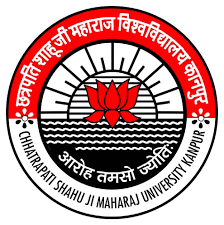 DEPARTMENT OF EDUCATION
हिन्दी भाषा का उद्भव एवं विकास
भारतीय आर्य शाखा की आर्य भाषाओं के विकास को तीन खण्डों में विभाजित किया जा सकता है
हिन्दी भाषा का उद्भव एवं विकास
डॉ कृष्ण कुमार सिन्हा का मत उल्लेखनीय है. “वंश परंपरा की दृष्टि से संसार के भाषा परिवारों में योरोपीय परिवार के सतम समूह की हिन्दी- ईरानी शाखा अथवा उपपरिवार की भारतीय आर्यभाषाओं को आधुनिक भाषाओं में हिन्दी एक प्रधान भाषा है।”
हिन्दी भाषा की विशेषताएं
हिंदी भाषा के विविध रूप
हिंदी भाषा के विविध रूप
हिंदी भाषा के विविध रूप
हिन्दी- ध्वनि विज्ञान
भाषा का आधार ध्वनि है I 
भाषा ध्वनि का सर्वागीण अध्ययन ही ध्वनि विज्ञान है I
इसमें स्वरों एवं ब्यंजनो की ब्याख्या , उनका वैज्ञानिक वर्गीकरण तथा ध्वनि परिवर्तन आदि का अध्ययन होता हैI
ध्वनि विज्ञान के अन्तर्गत छात्र ध्वनियों, उनकी उत्पत्ति, वर्गीकरण, ध्वनि परिवर्तन एवं ध्वनि परिवर्तन की दशाओं का अध्ययन करते हैं। 
इससे छात्र स्वर एवं व्यंजन, उनके विभेद, उच्चारण स्थान एवं उच्चारण सम्बन्धी नियमों का भी ज्ञान प्राप्त करते हैं।  
इससे छात्र ध्वनियों एवं लिपि संकेतों को समझने लगते हैं और उनका सम्यक उच्चारण भी करने में सक्षम हो जाते हैं।
वर्तनी एवं उच्चारण में शुद्धता आ जाती है।
ध्वनि-यन्त्र
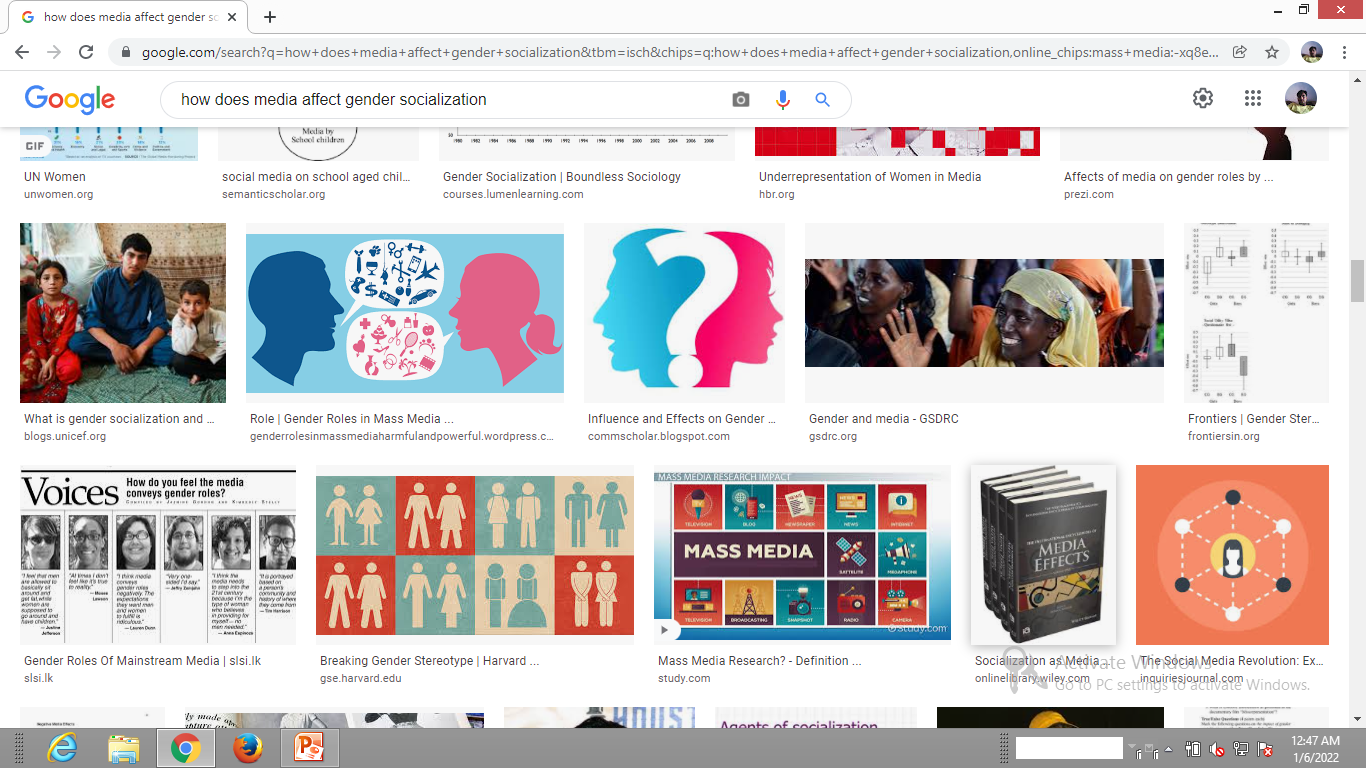 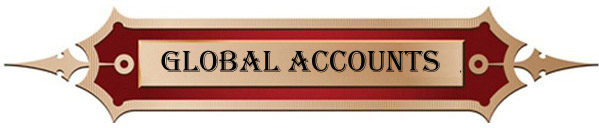 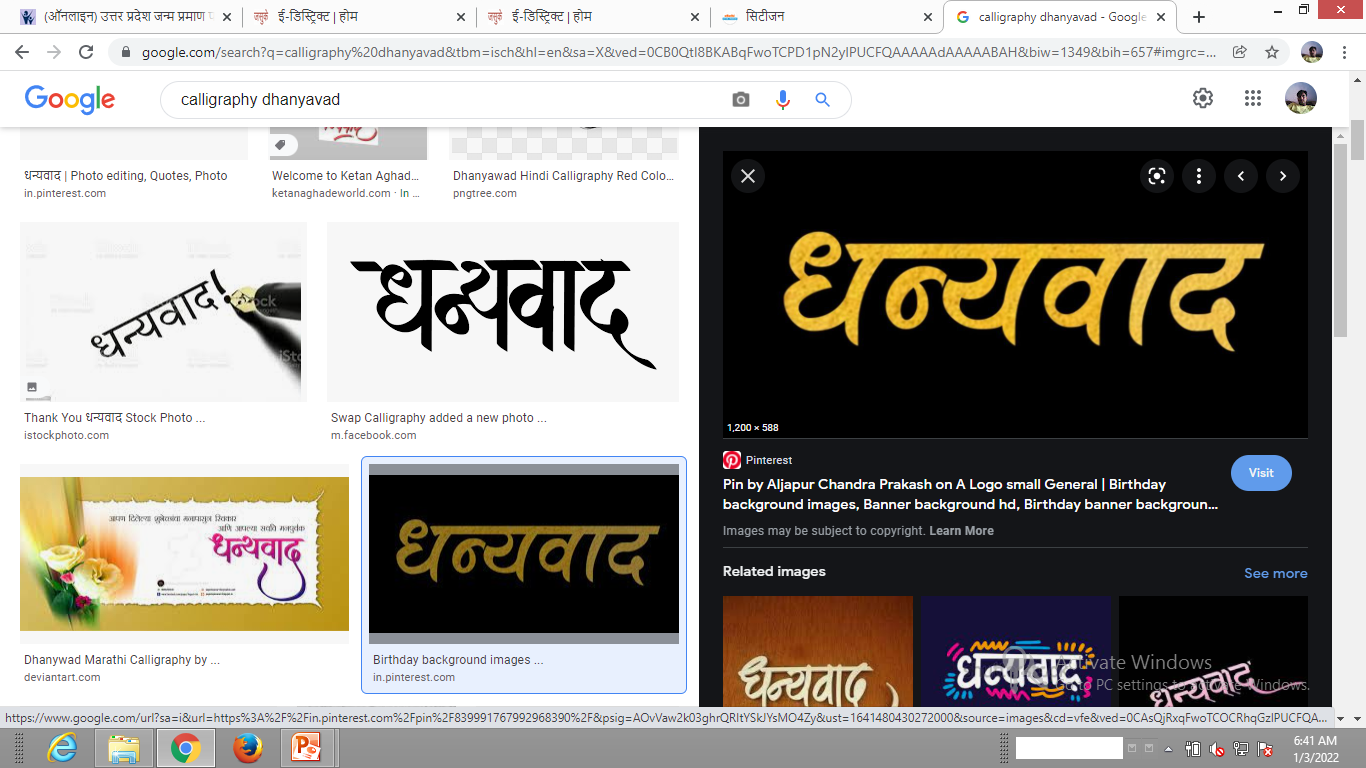